Tables and Graphs
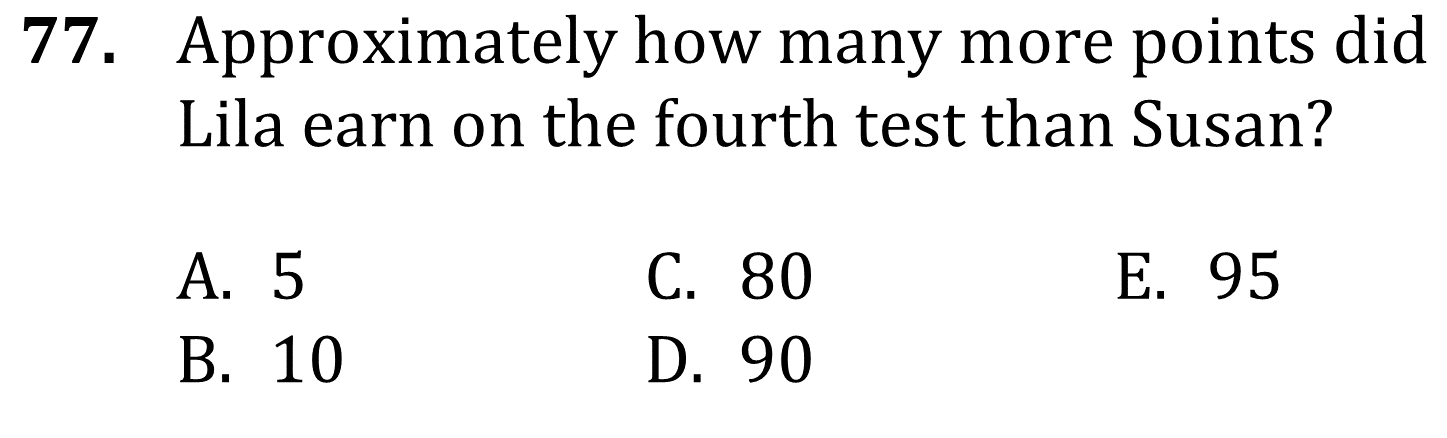 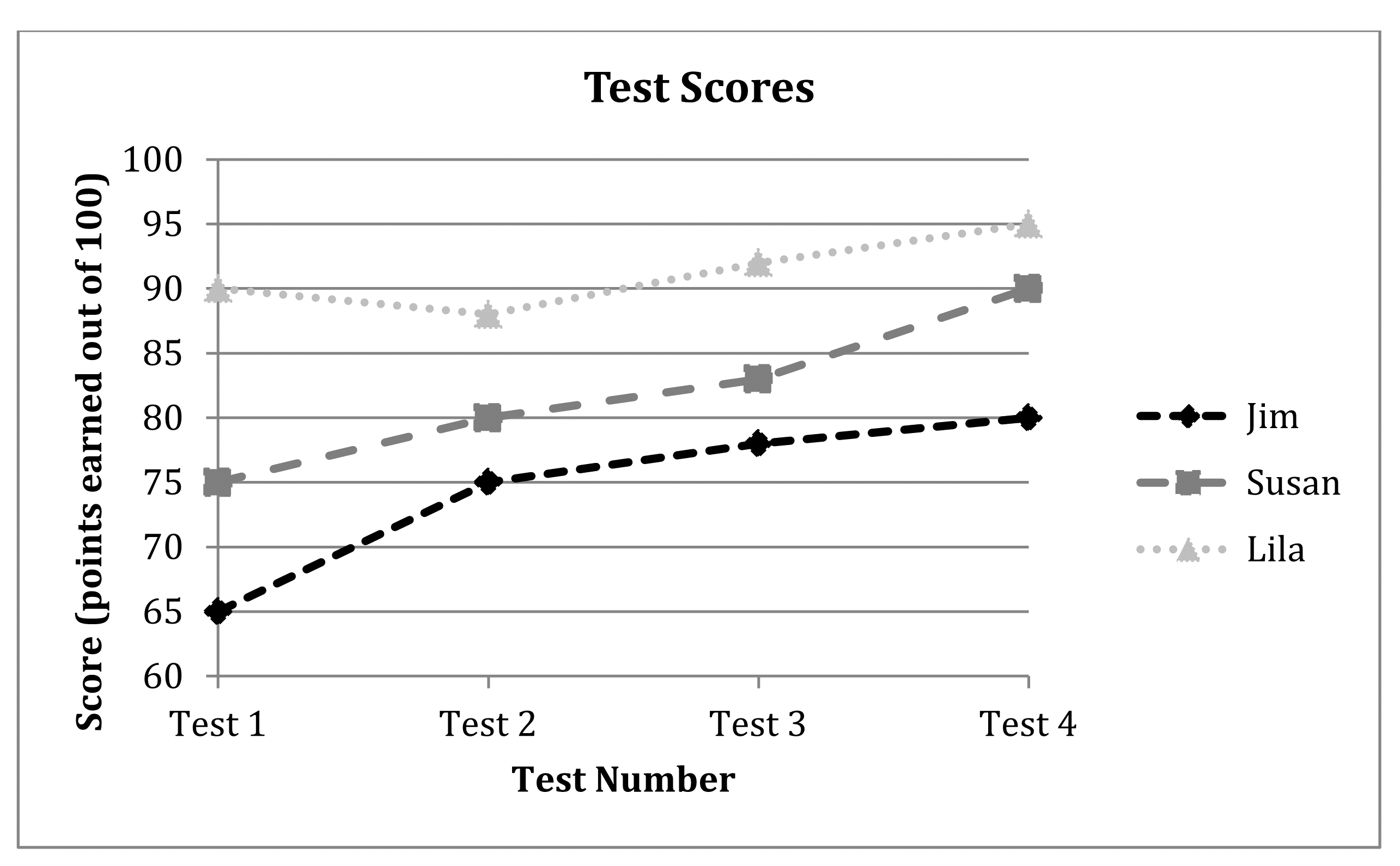 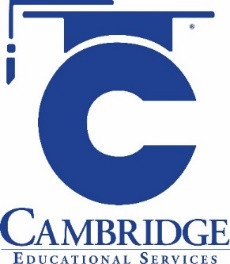 Read tables and graphs. Solve one-step and multi-step calculations from tables and graphs. 
Level: Basic Skill Group: Statistics and Probability
Tables and Graphs
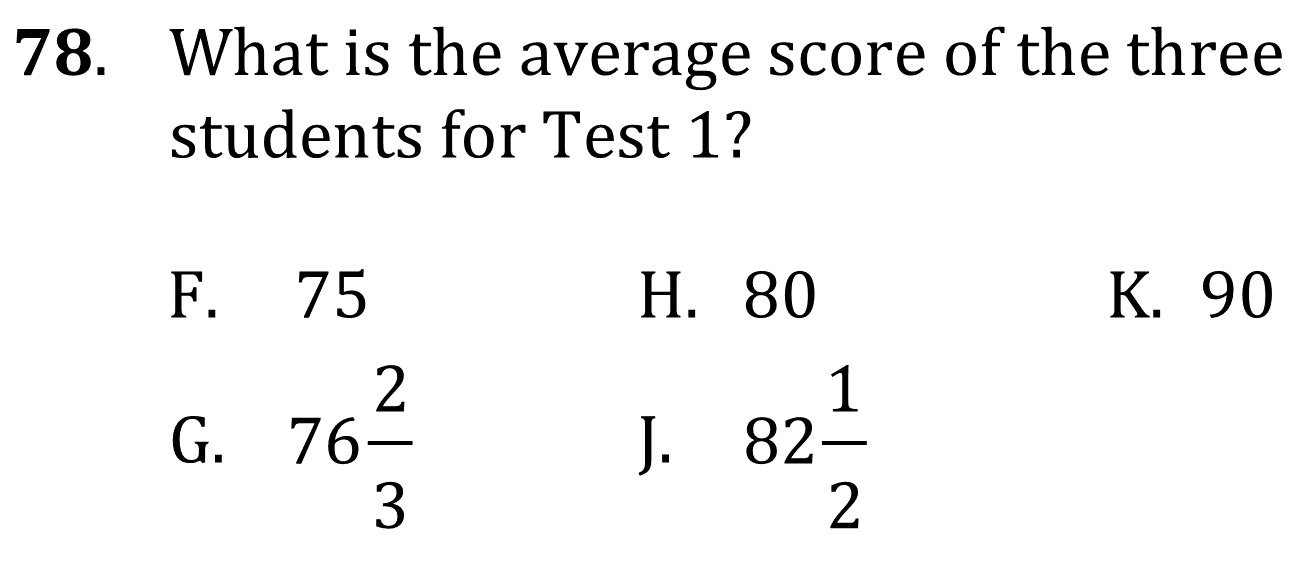 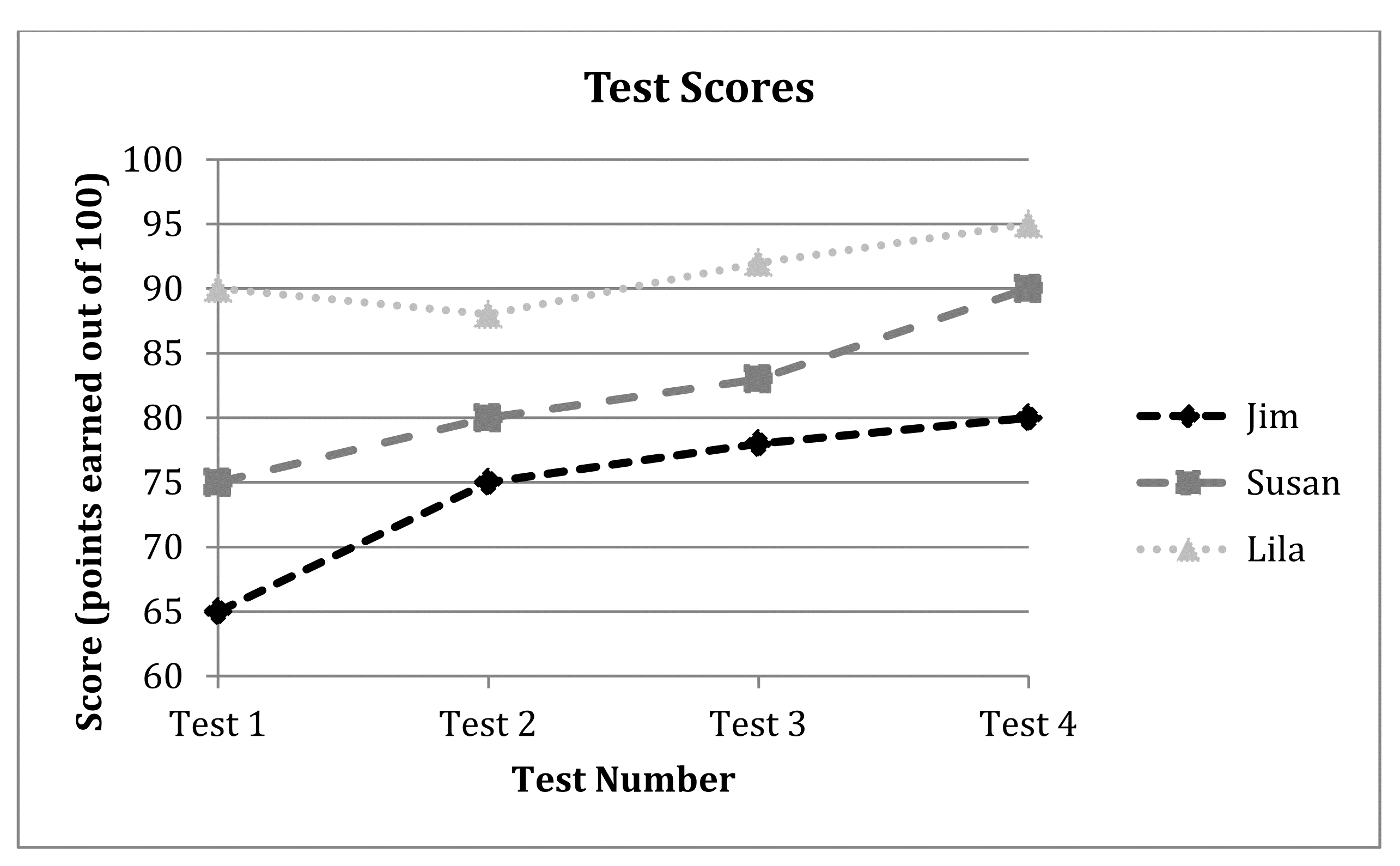 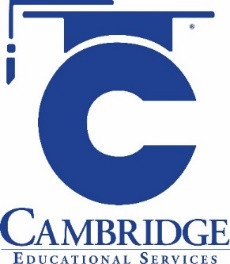 Read tables and graphs. Solve one-step and multi-step calculations from tables and graphs. 
Level: Basic Skill Group: Statistics and Probability
Tables and Graphs
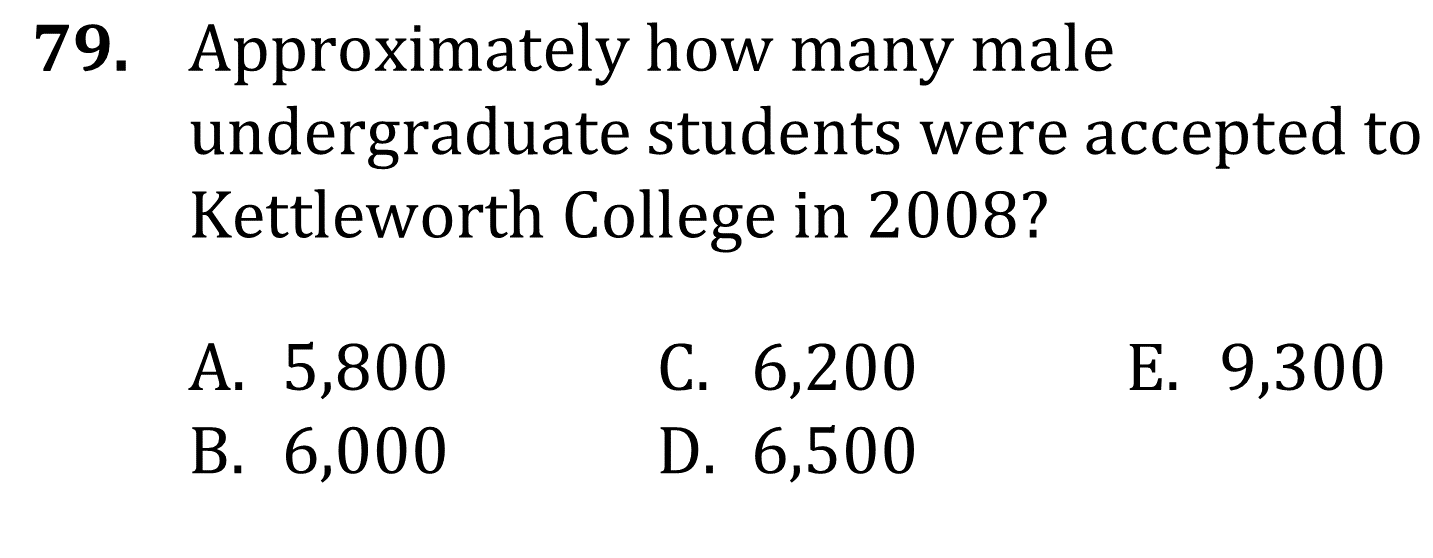 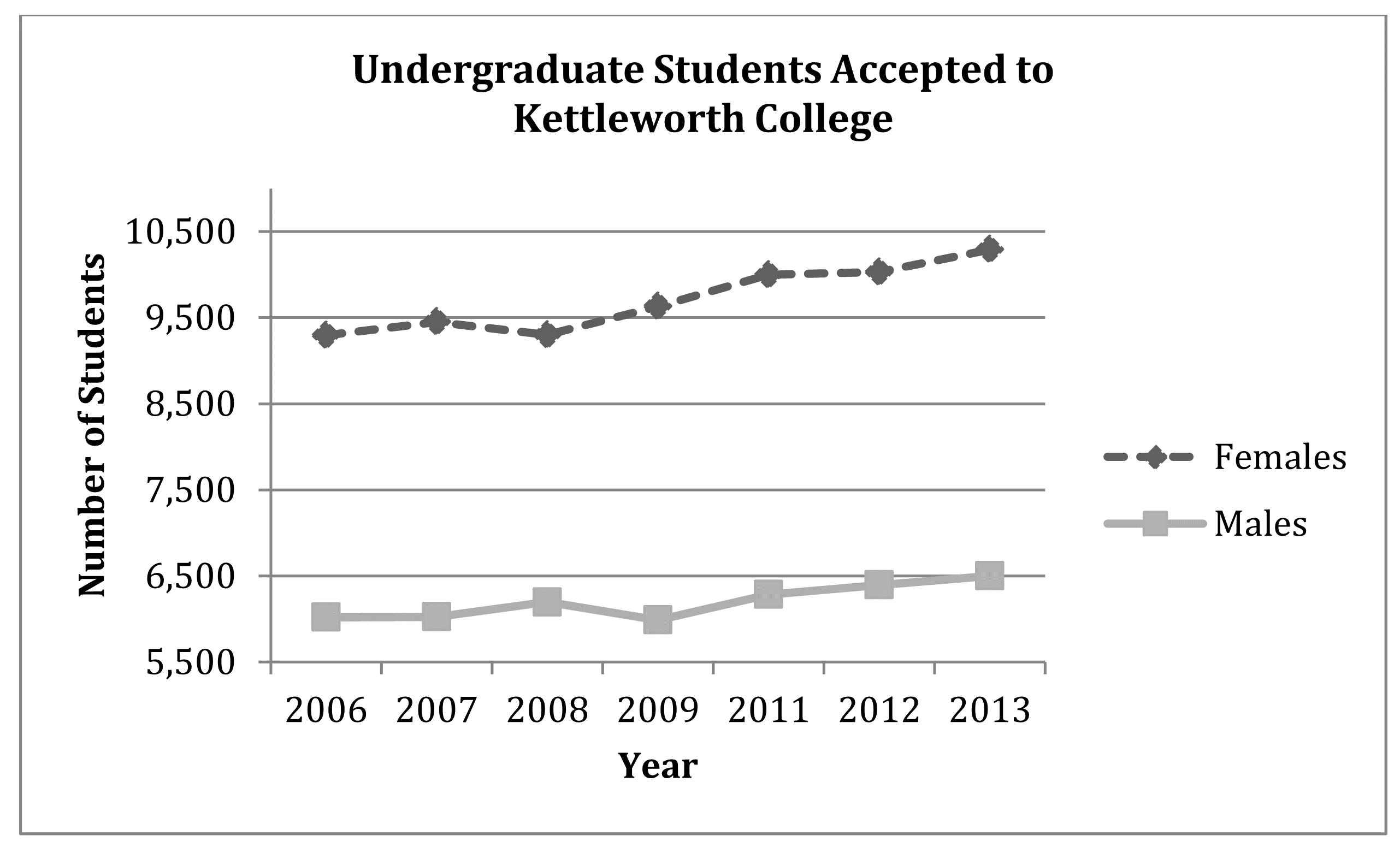 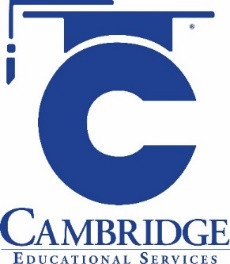 Read tables and graphs. Solve one-step and multi-step calculations from tables and graphs. 
Level: Basic Skill Group: Statistics and Probability
Tables and Graphs
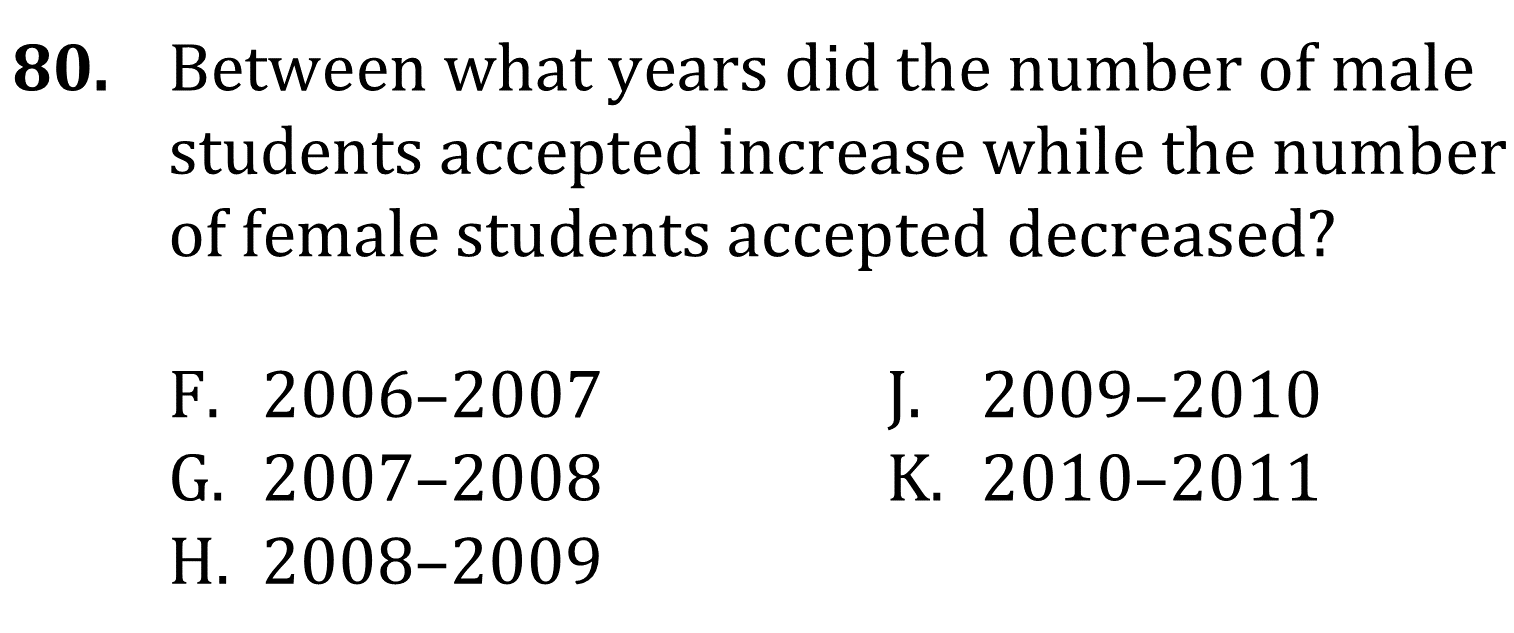 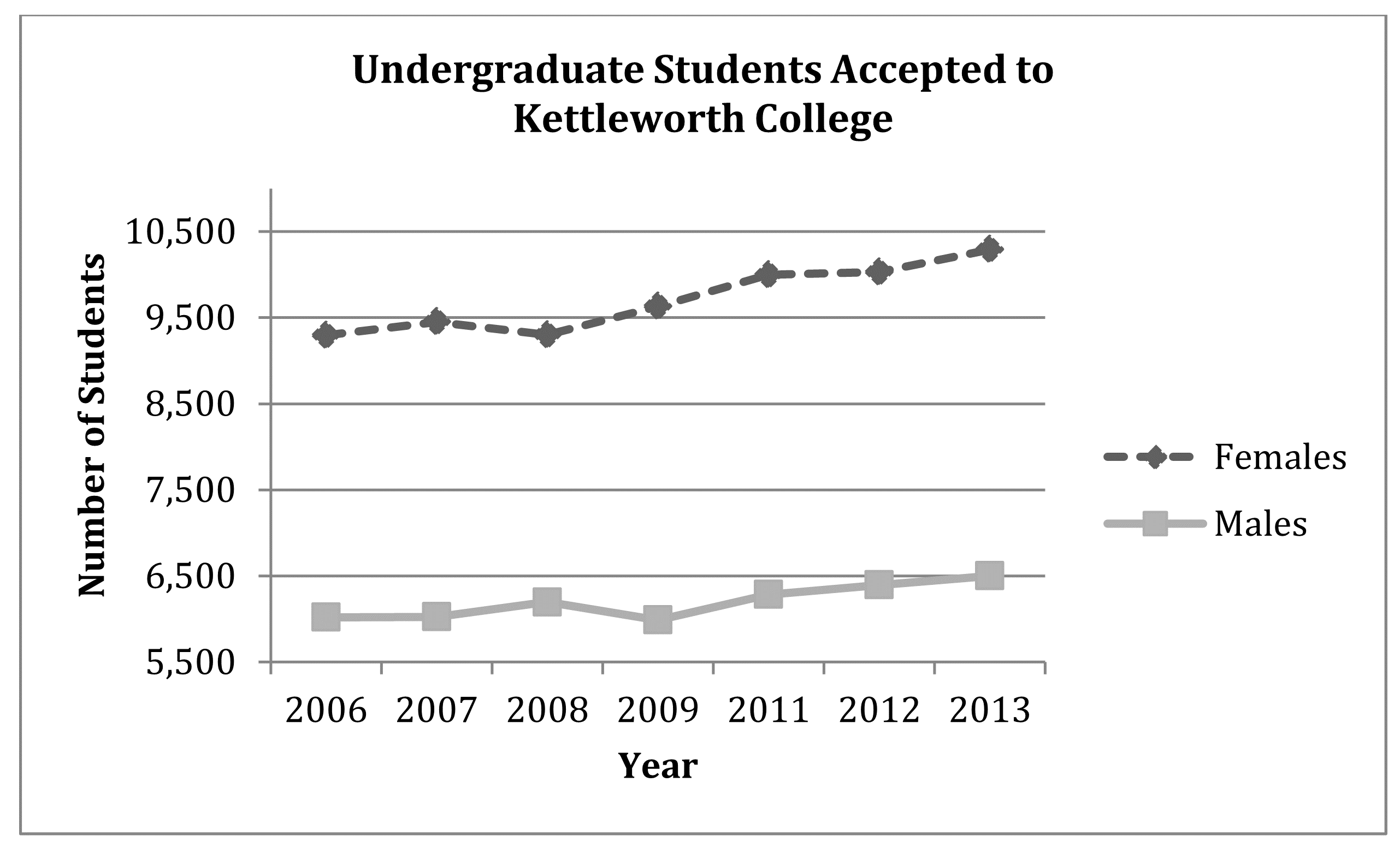 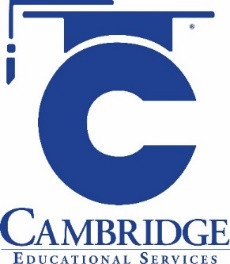 Read tables and graphs. Solve one-step and multi-step calculations from tables and graphs. 
Level: Basic Skill Group: Statistics and Probability
Tables and Graphs
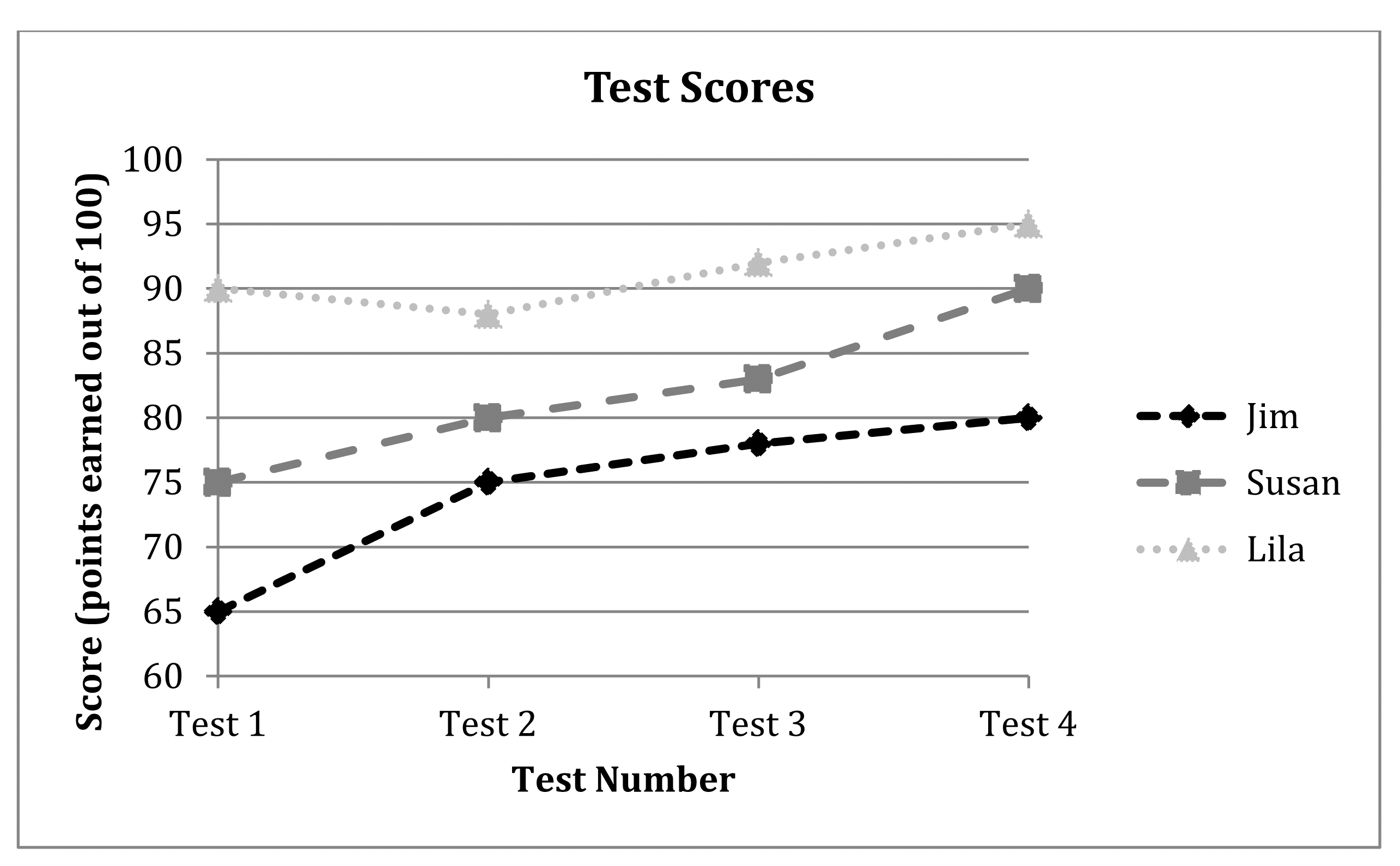 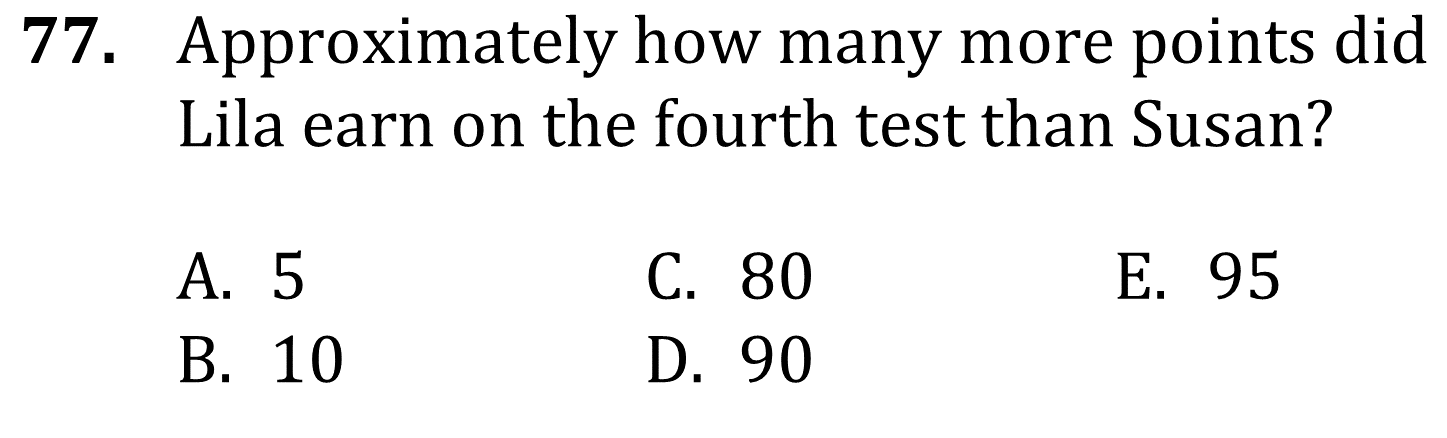 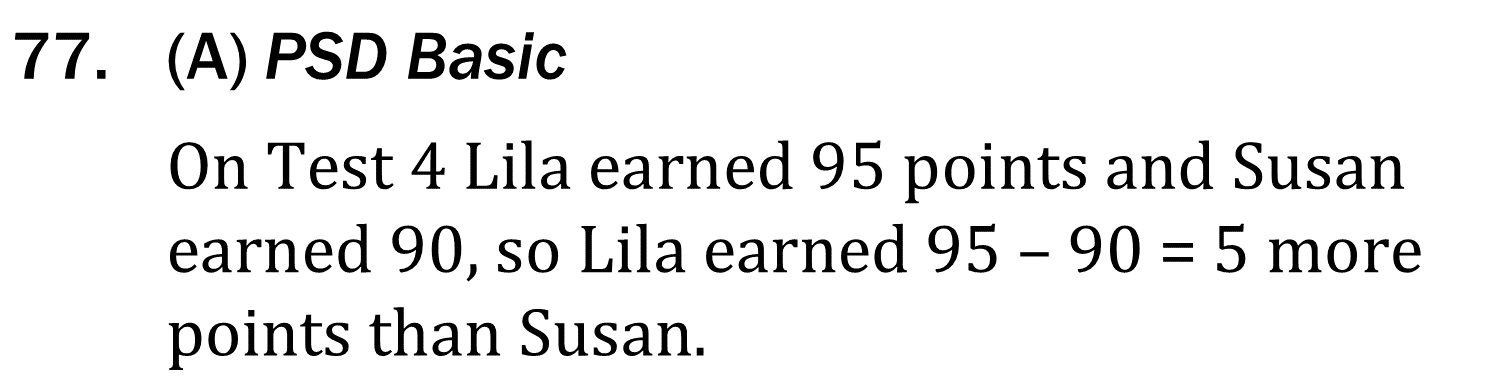 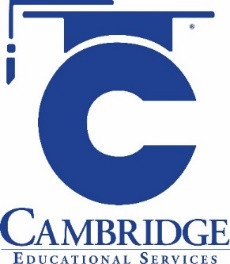 Read tables and graphs. Solve one-step and multi-step calculations from tables and graphs. 
Level: Basic Skill Group: Statistics and Probability
Tables and Graphs
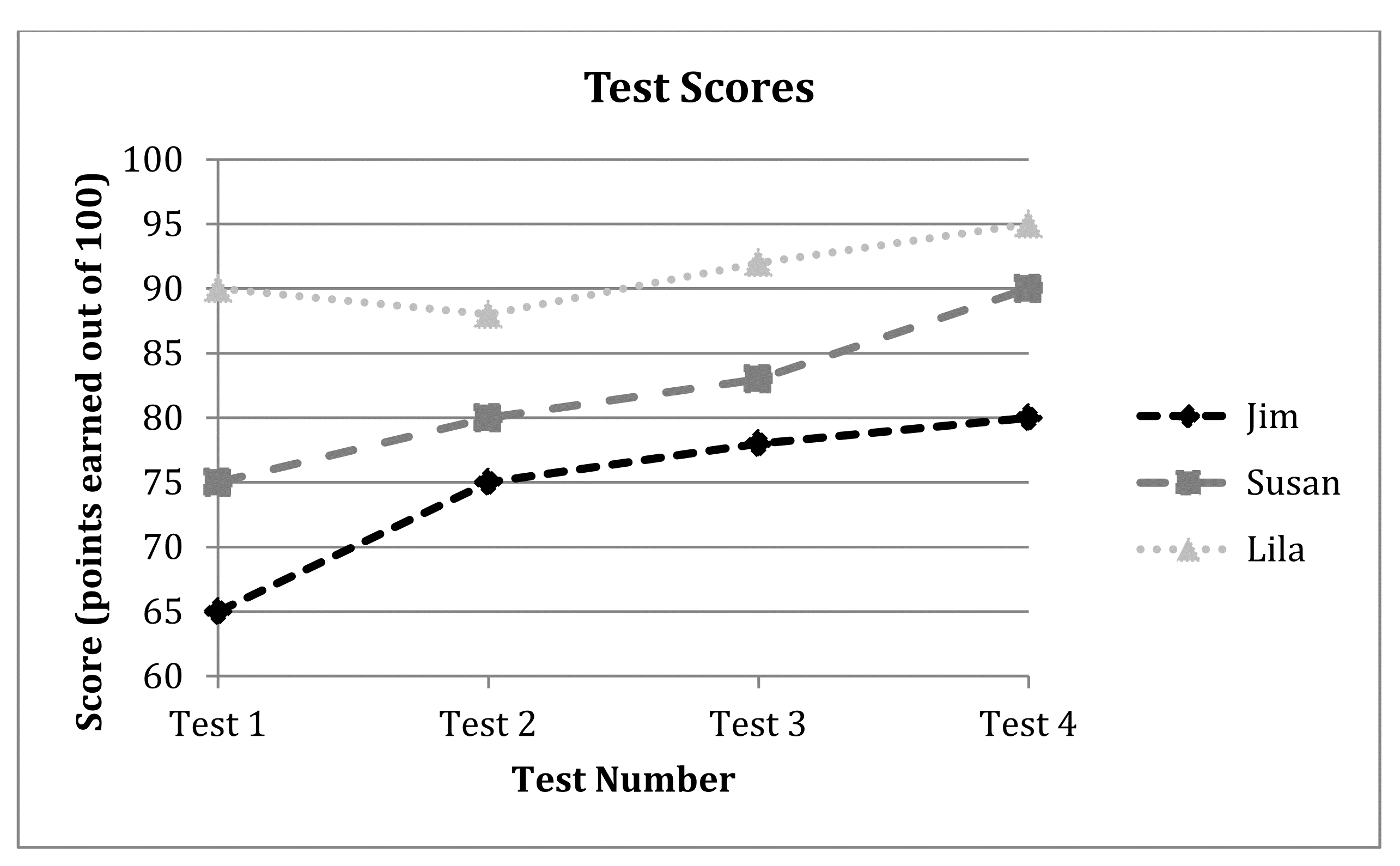 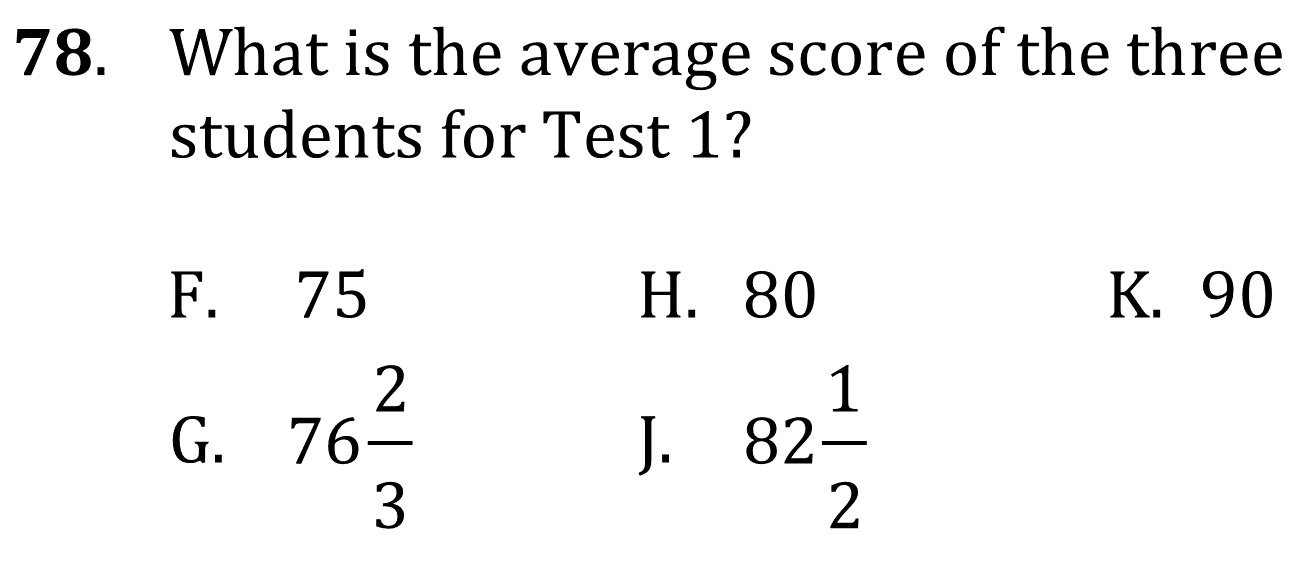 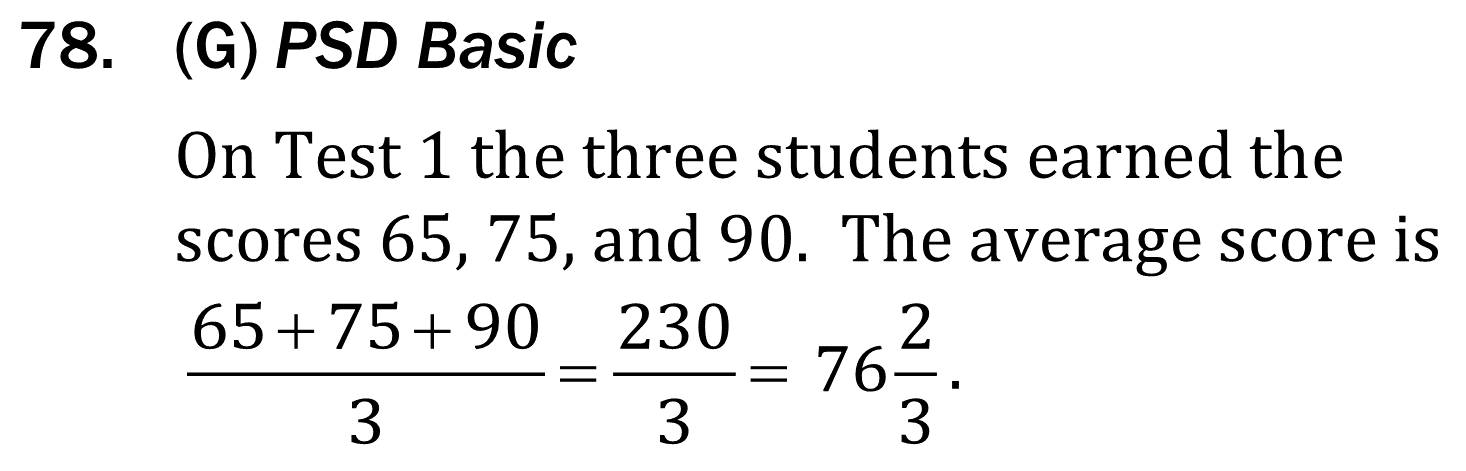 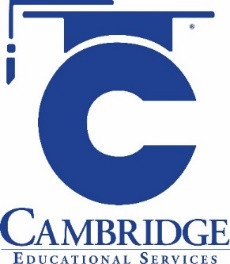 Read tables and graphs. Solve one-step and multi-step calculations from tables and graphs. 
Level: Basic Skill Group: Statistics and Probability
Tables and Graphs
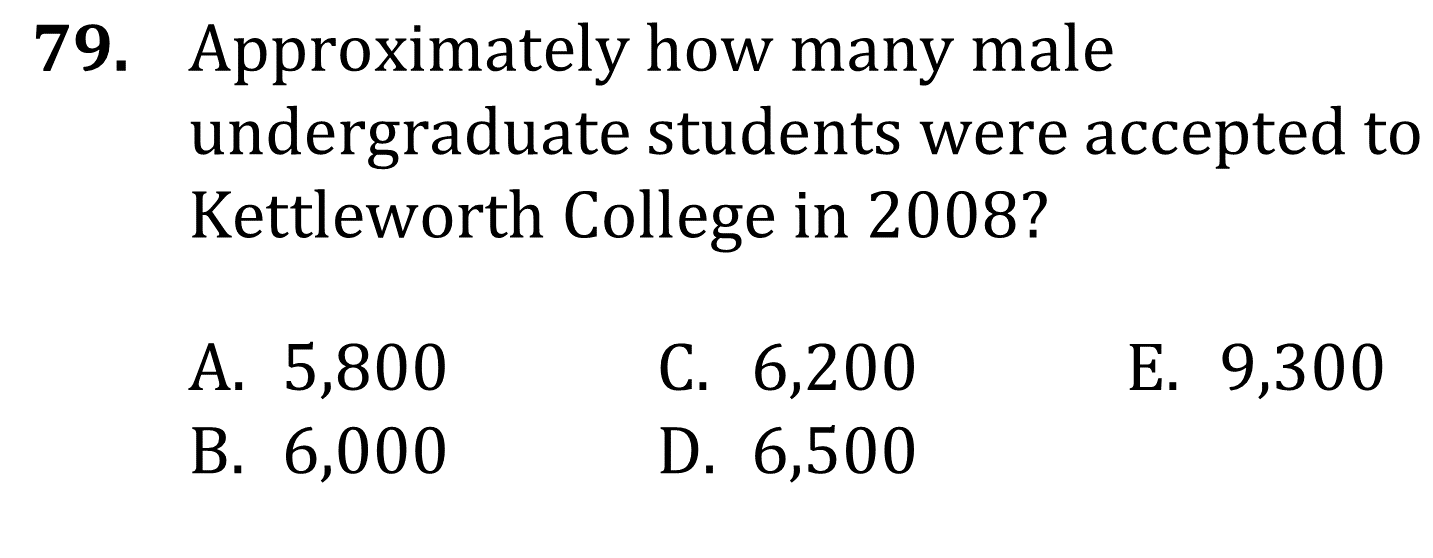 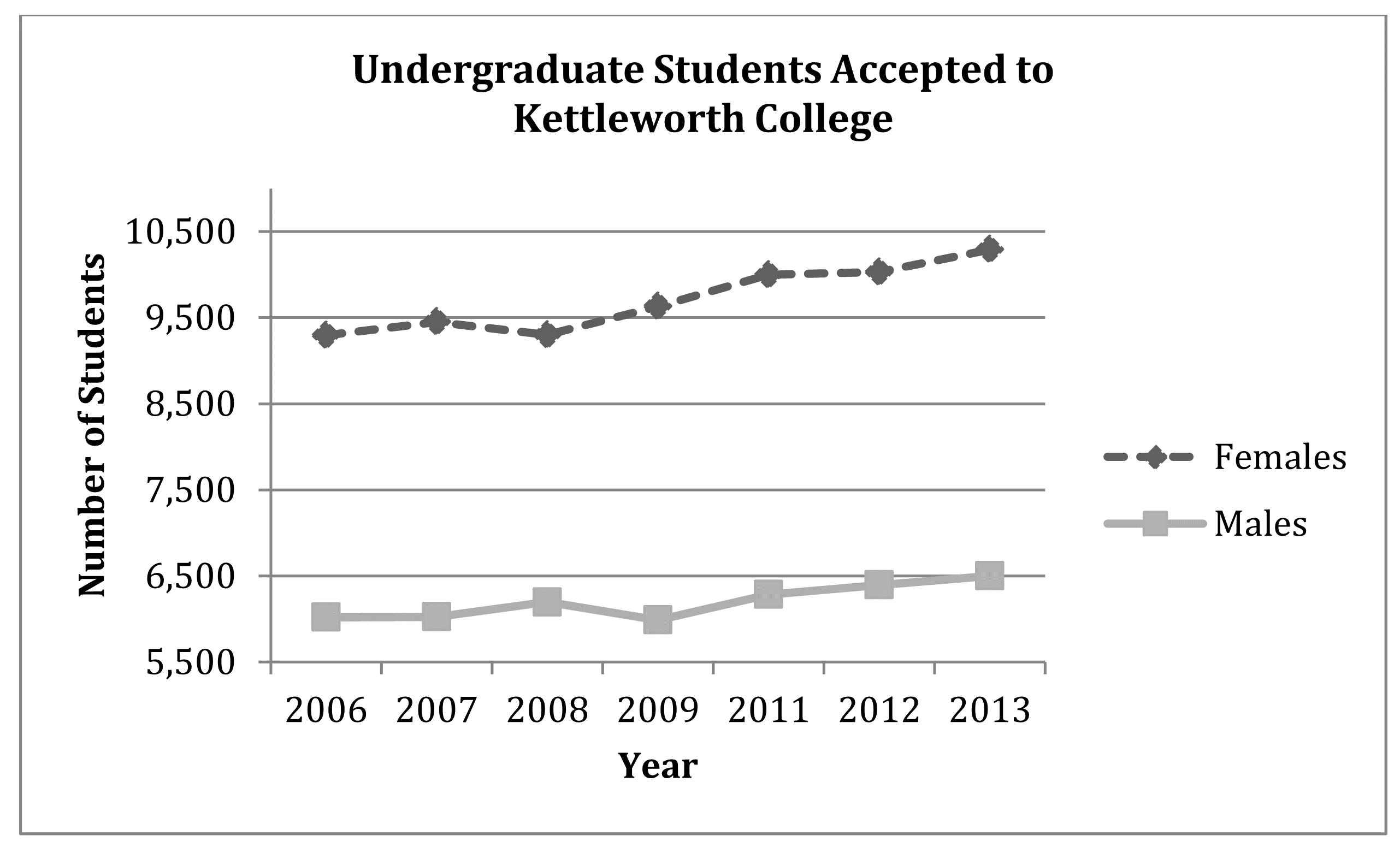 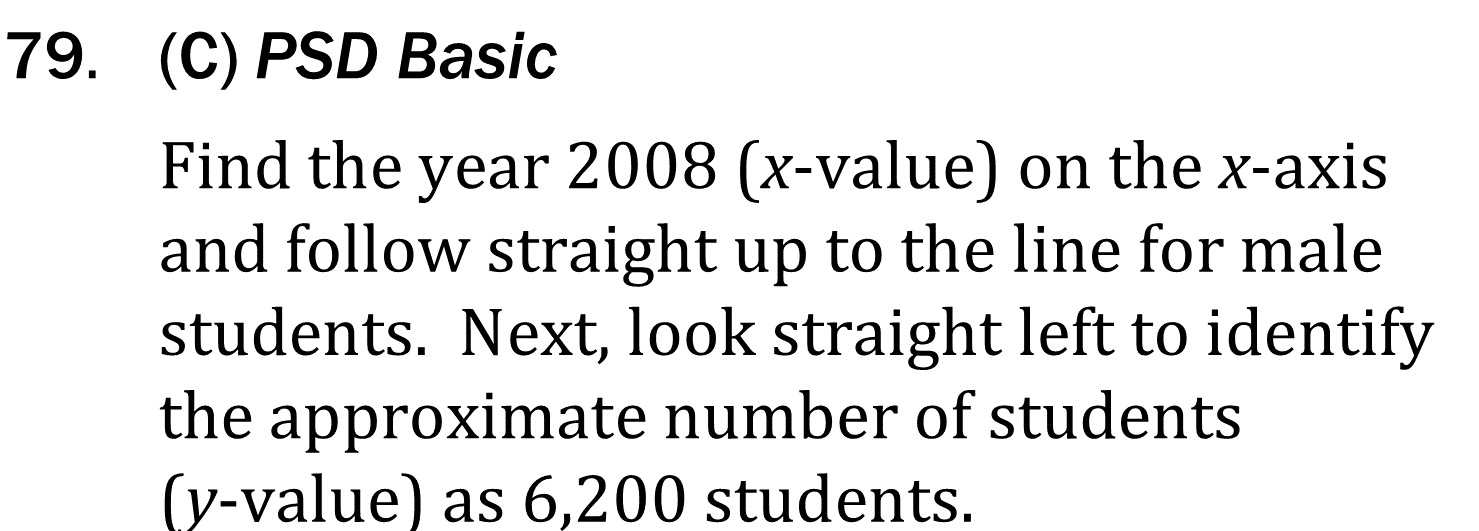 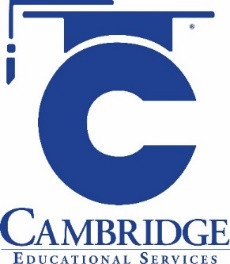 Read tables and graphs. Solve one-step and multi-step calculations from tables and graphs. 
Level: Basic Skill Group: Statistics and Probability
Tables and Graphs
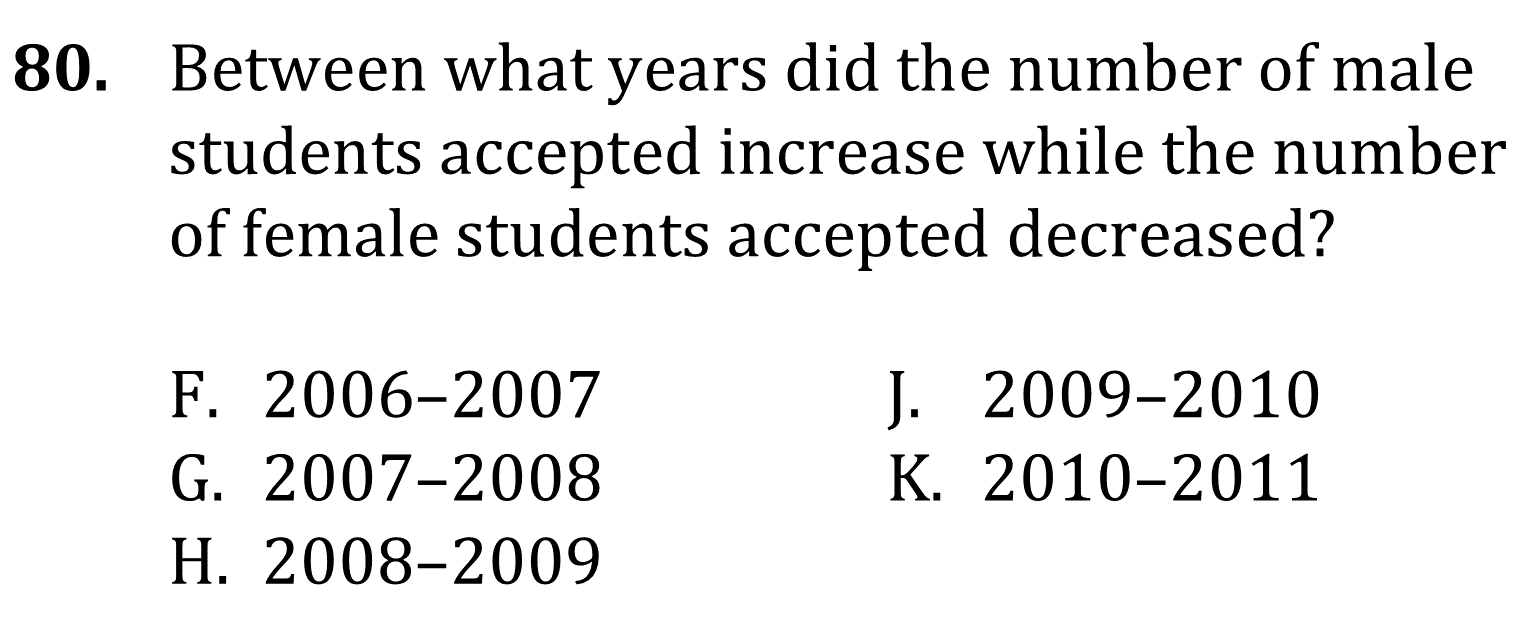 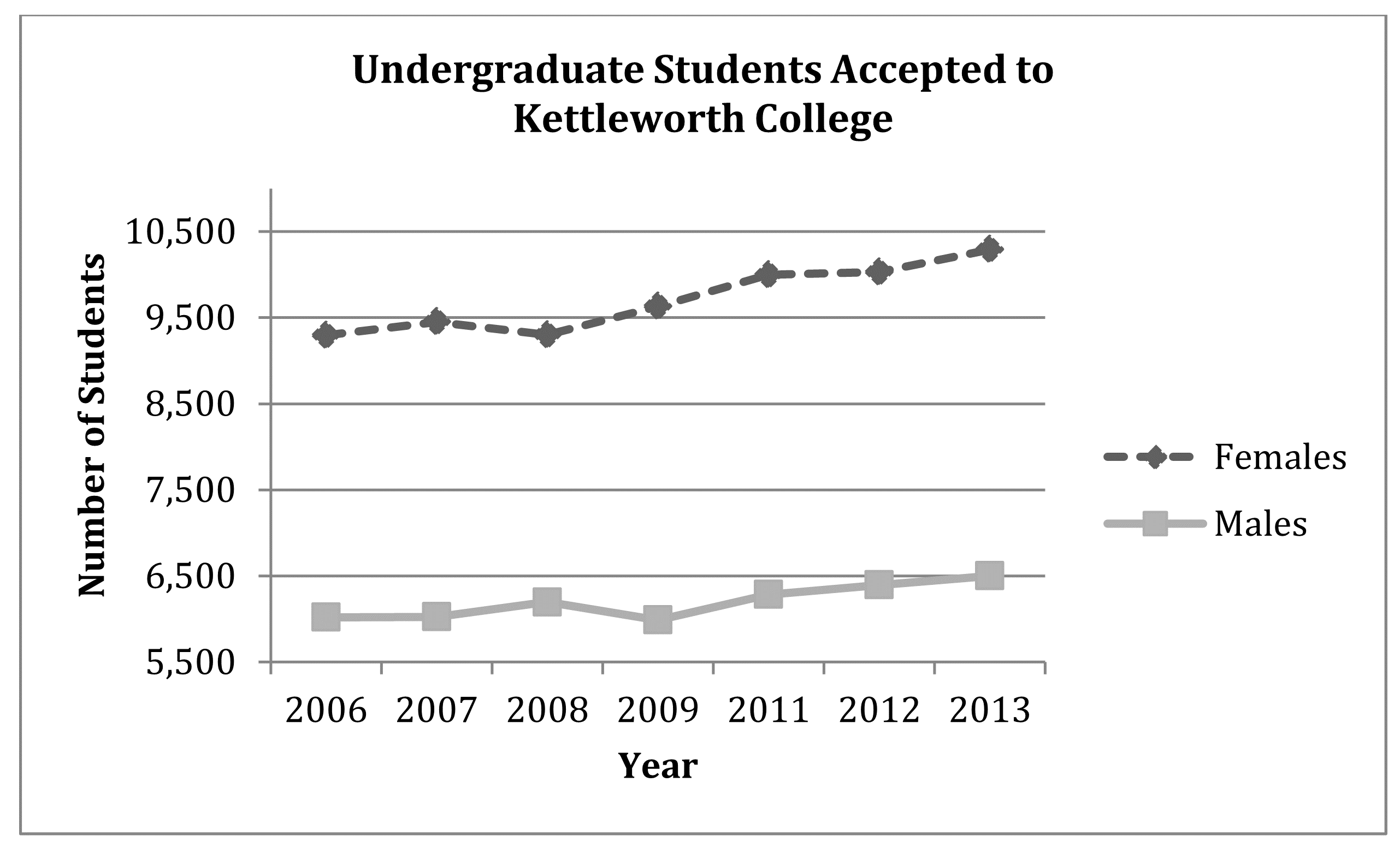 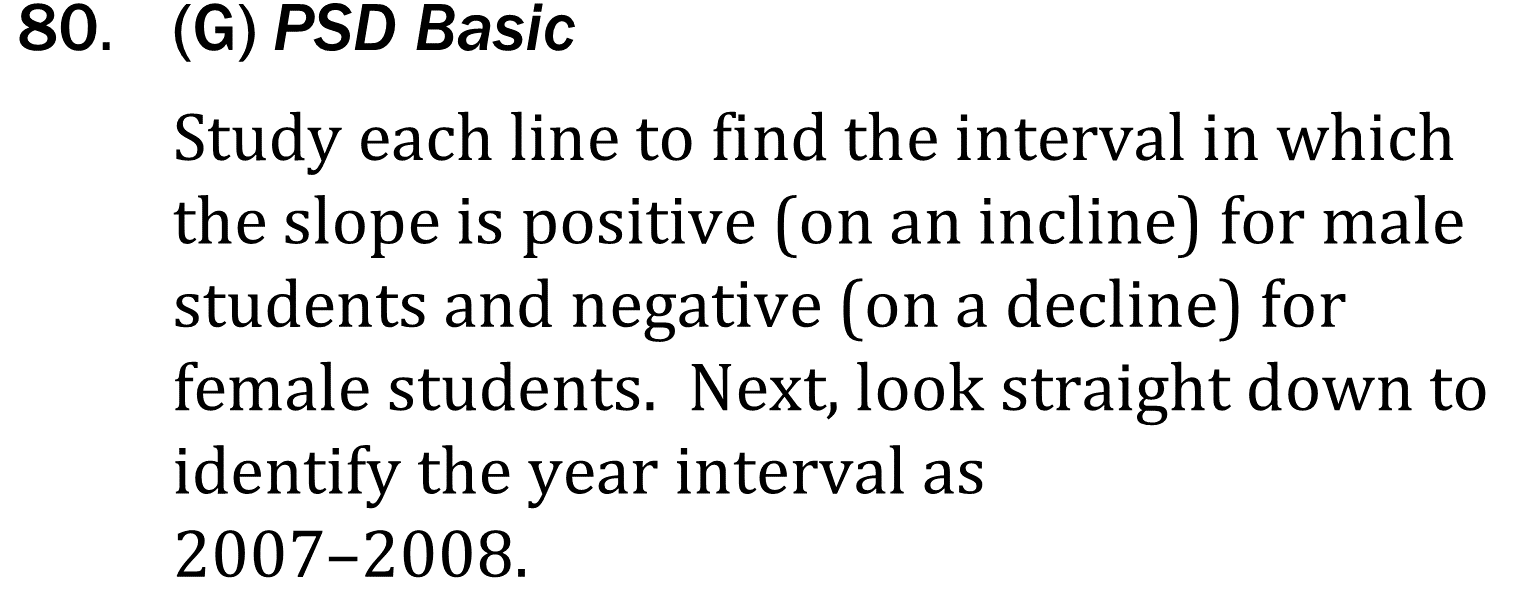 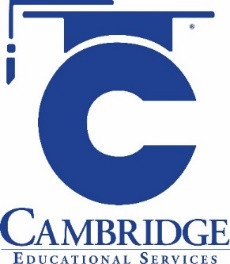 Read tables and graphs. Solve one-step and multi-step calculations from tables and graphs. 
Level: Basic Skill Group: Statistics and Probability